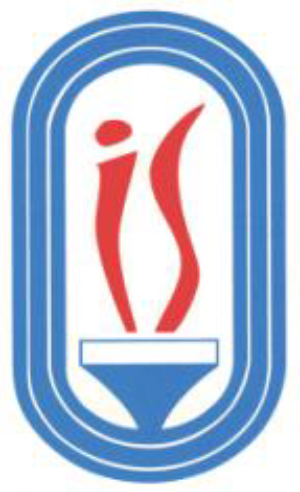 Michał Starczewskimichal.starczewski@insp.waw.pl
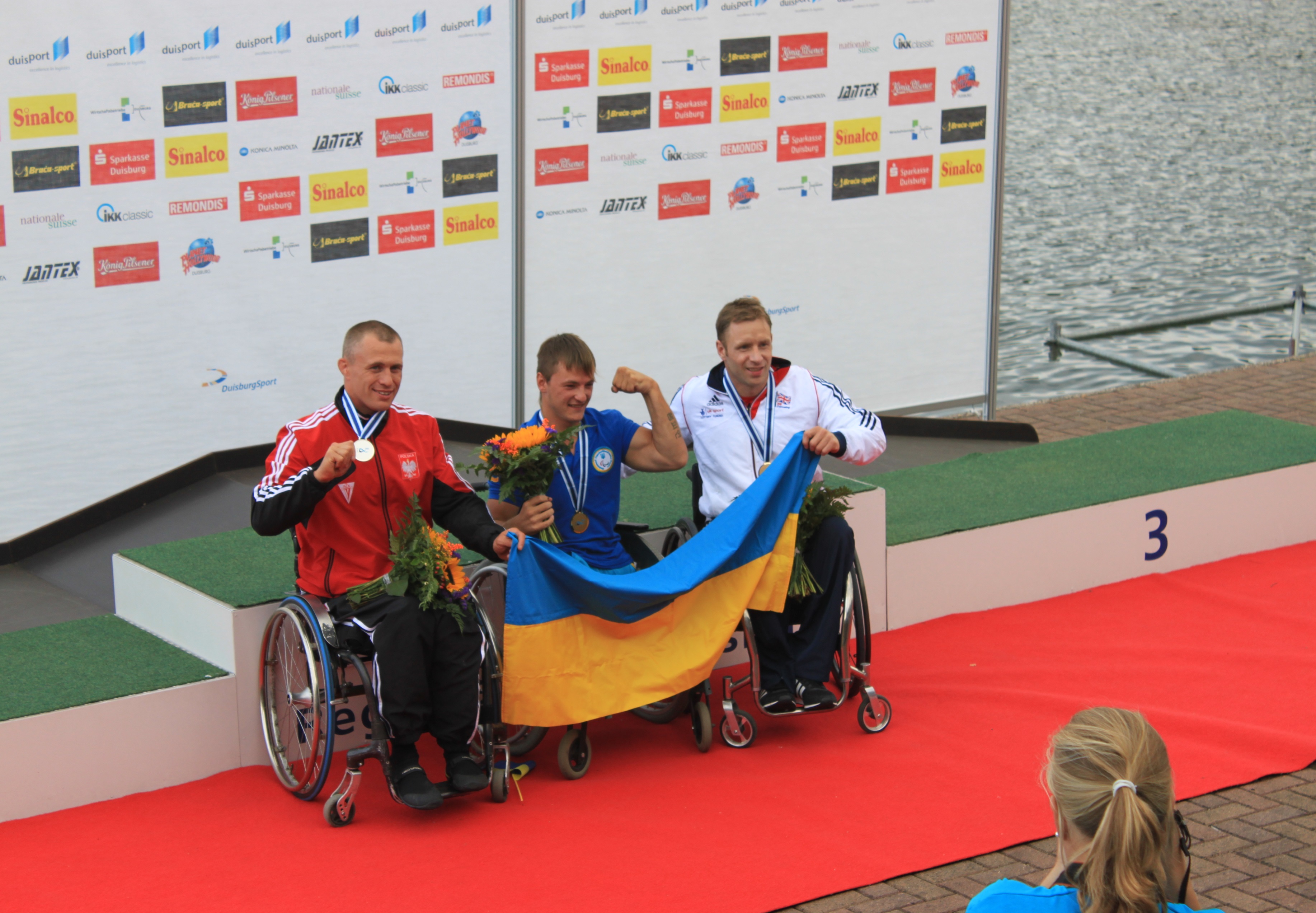 Parakajakarstwo nowe możliwości
Rozwój parakajakarstwa na świecie
Liczba państw uczestniczących  w  Mistrzostwach Świata 2011, 2012 i 2013
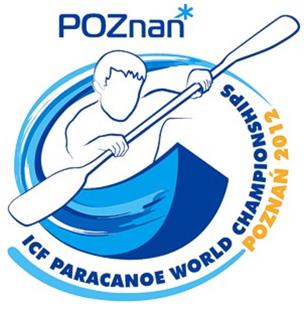 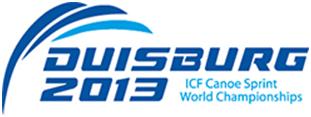 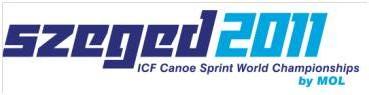 Liczba startujących zawodników w  Mistrzostwach Świata 2011, 2012 i 2013
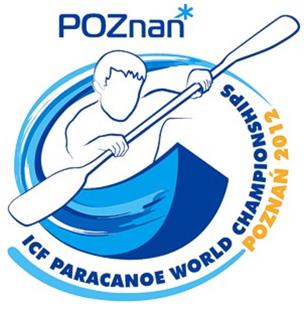 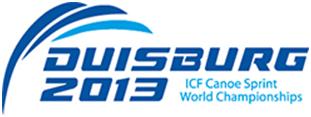 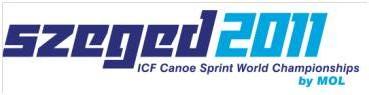 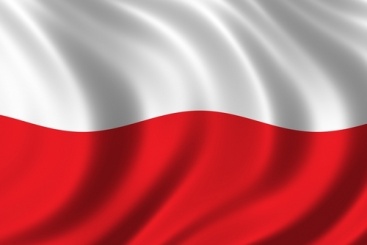 Medale zdobyte przez reprezentację Polski
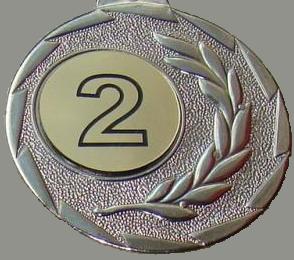 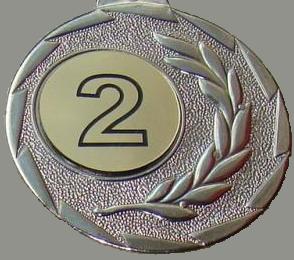 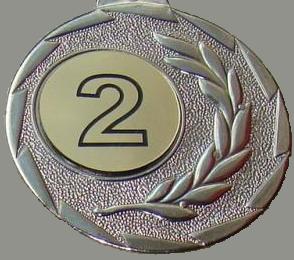 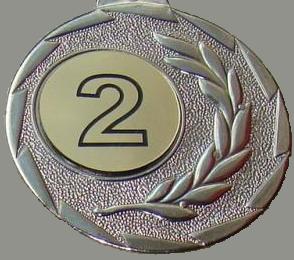 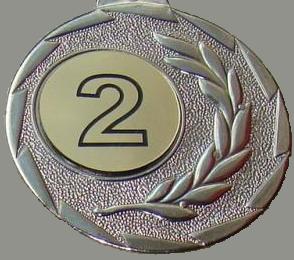 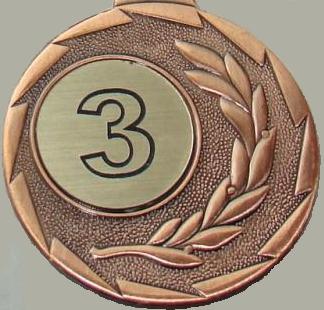 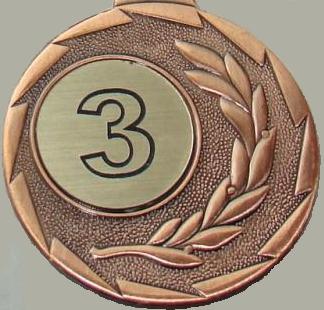 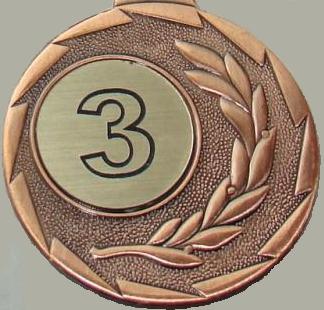 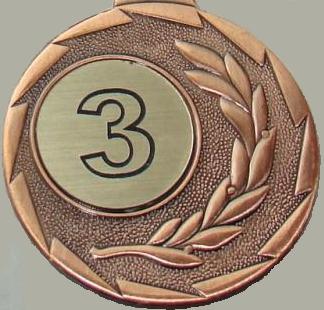 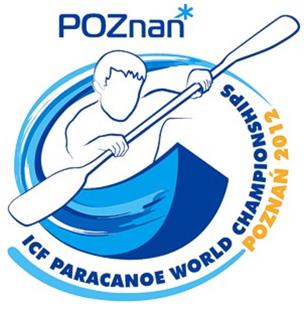 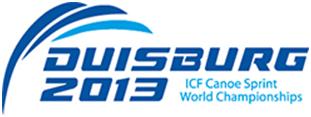 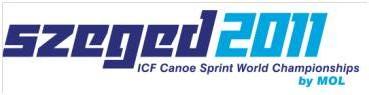 Wyniki wyścigów finałowych K1 LTA mężczyzn
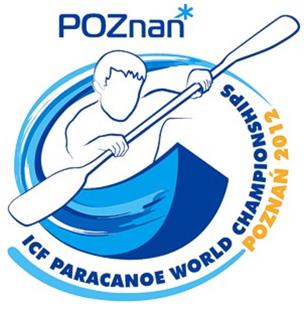 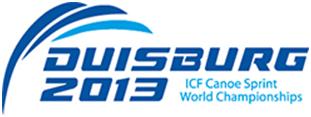 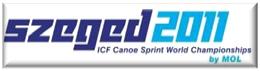 Mistrzostwa Świata
W ramach Mistrzostw Świata rozgrywany jest sprint 200m: 

Mężczyźni:			Kobiety
K1: LTA, TA, A		K1: LTA, TA, A
V1: LTA, TA, A 		V1: LTA, TA, A
Łącznie 12 wyścigów 

Każdy rodzaj wyścigu jest otwarty dla wszystkich trzech klas (LTA, TA, A). Aby uzyskać tytuł mistrzowski wymagany jest start w każdym wyścigu minimum sześciu zawodników reprezentacji narodowych w każdej klasie. Każdy kraj ma prawo wystawienia jednego zawodnika w każdej konkurencji i klasie.
8
Sprzęt K1
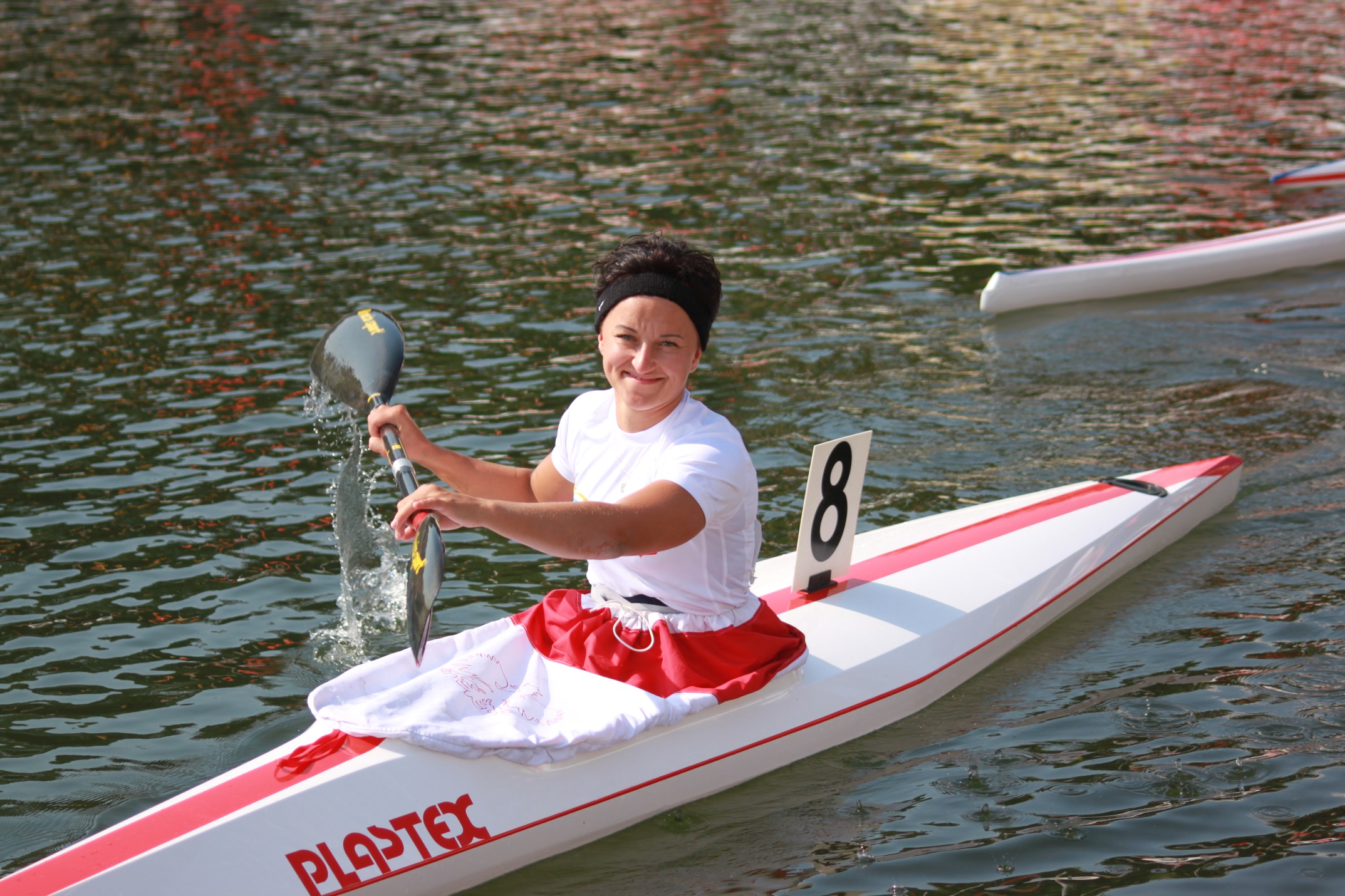 Sprzęt V1
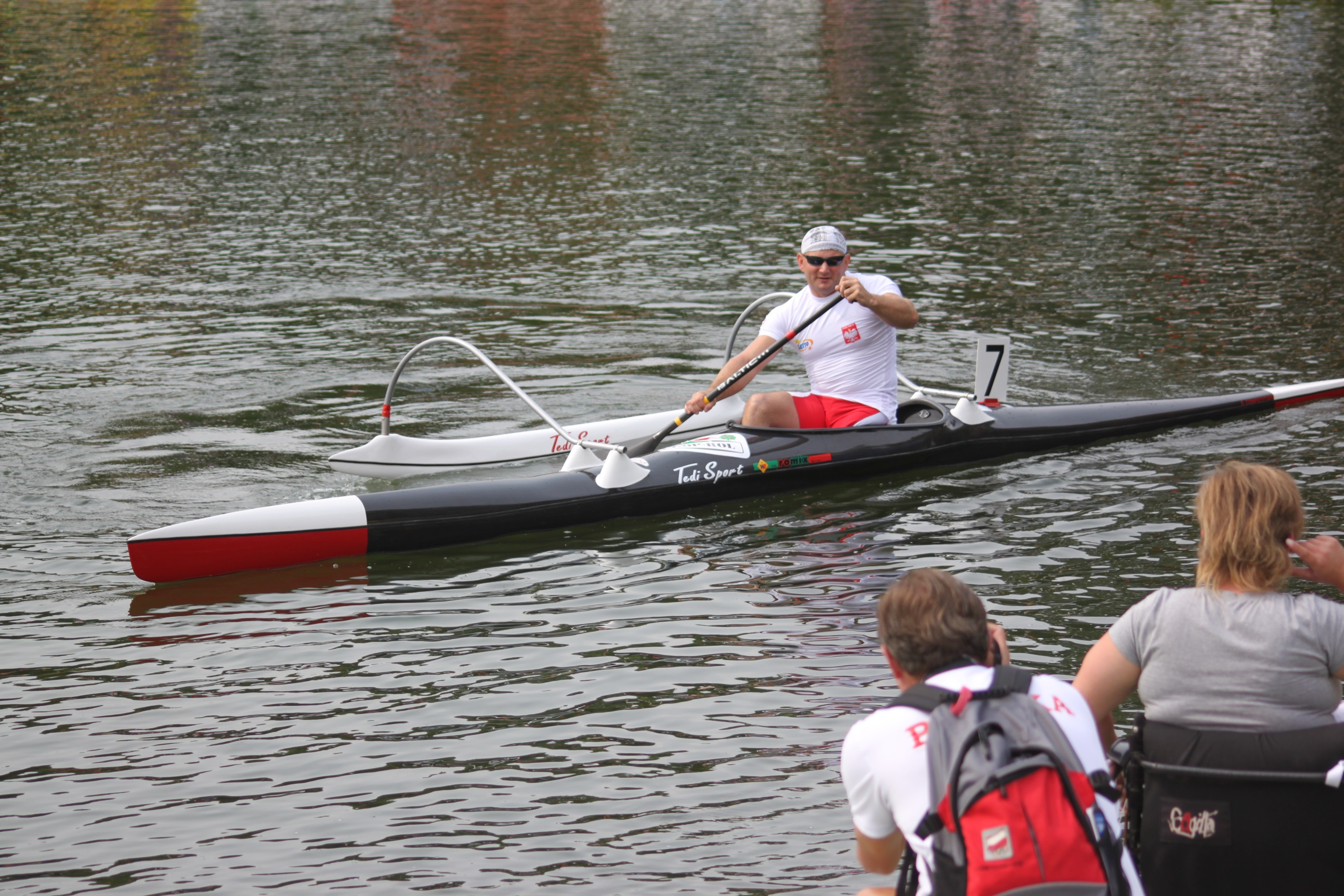 PROCES KLASYFIKACJI
Składa się z dwóch etapów: medycznego i technicznego
Aby uzyskać klasę trzeba spełniać odpowiednie warunki np. uzyskać odpowiednią ilość punktów w czasie medycznego testu siły mięśniowej, ruchomości stawów i sprawności funkcjonalnej 
Dosyć często, zdarza się że osoba pomimo widocznej niepełnosprawności jest „za zdrowa” do uprawiania kajakarstwa wyczynowego i nie może otrzymać żadnej klasy
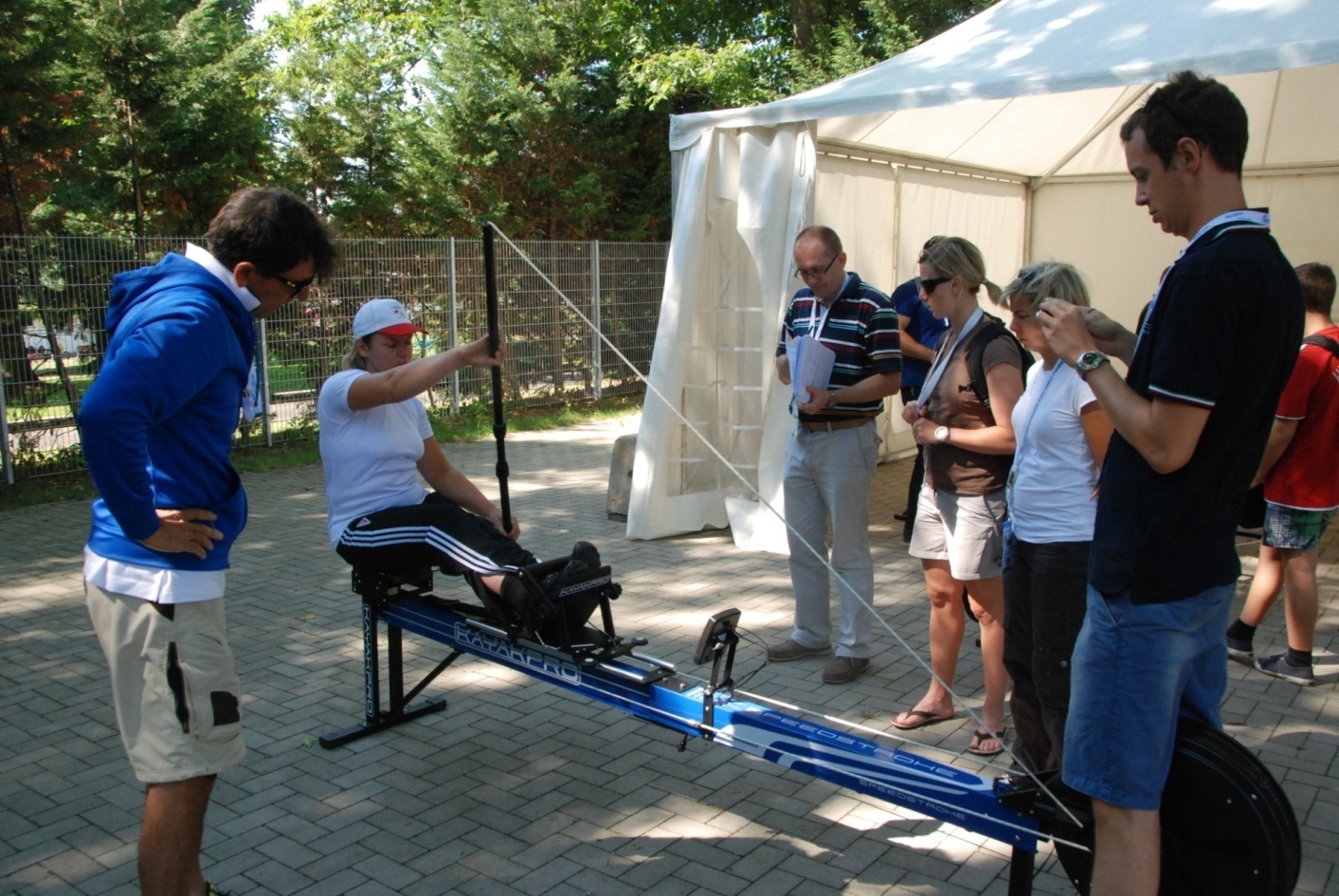 Klasy nie są przyznawane dożywotnio, od 2012 roku obowiązuje trzystopniowy system przyznawania statusu klas- po pierwszej klasyfikacji zawodnik otrzymuje klasę i jej status(„new”- nowa”), w kolejnych zawodach zawodnik może zostać poddany powtórnej klasyfikacji, a status może się zmienić na („Review- rewizja klasy”)- podczas tego procesu klasa zostaje potwierdzona lub zmieniona
Ostatni status jaki przysługuje zawodnikowi to („Confirmed- potwiedzona”)- choć nawet posiadanie takiej klasy nie oznacza, że zawodnik ma ją przyznaną na zawsze
Kluby uczestniczące w MP w Parakajakarstwie
Rola trenera
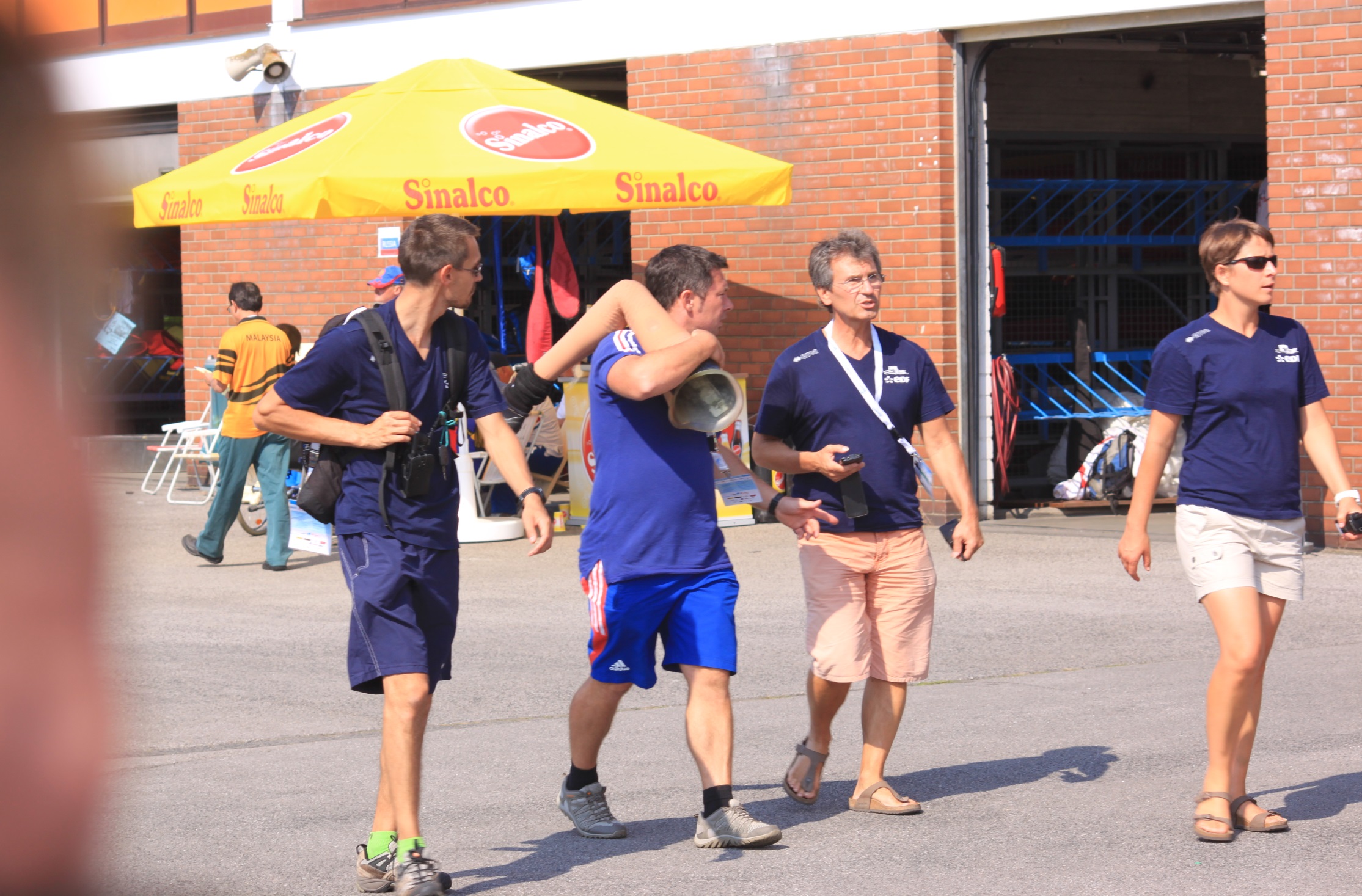 Możliwości rozwoju infrastruktury klubu
Dofinansowanie:
PFRON
Ministerstwo Sportu
Urząd Marszałkowski
Urząd Gminy
Urząd Miasta
Inne formy uprawiania kajakarstwa niepełnosprawnych
Olimpiady Specjalne Polska
Kajakarstwo osób niewidomych i niedowidzących CROSS
Pytania?
Dziękuję za uwagę i

Zapraszam do polubienia na faecebook
Paracanoe team of poland

Michal.starczewski@insp.waw.pl
607132496